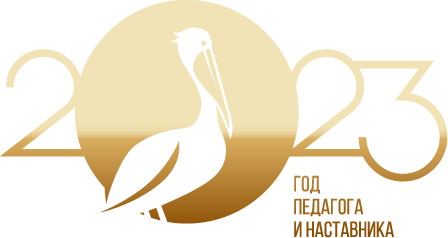 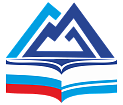 ПСИХОЛОГО-ПЕДАГОГИЧЕСКОЕ СОПРОВОЖДЕНИЕ ДЕТЕЙ  С ОВЗ 
В ГРУППАХ ОБЩЕРАЗВИВАЮЩЕЙ НАПРАВЛЕННОСТИ

МАДОУ «Детский сад № 6 комбинированного вида
 г. Горно-Алтайска»


Учитель-дефектолог (учитель-логопед) 
Прожерина Т.В.
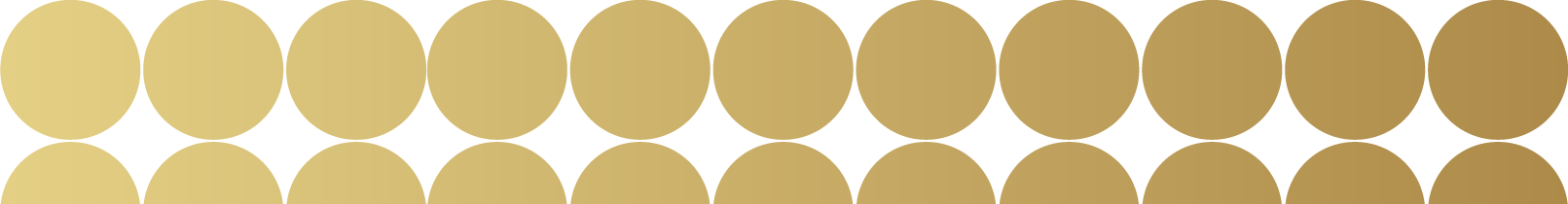 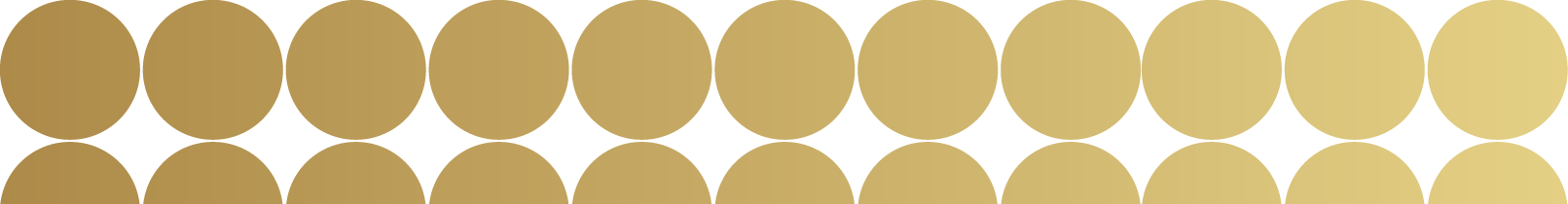 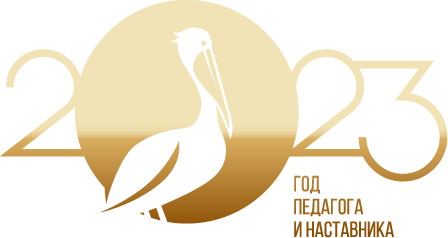 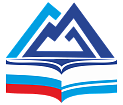 МАДОУ «Детский сад № 6 комбинированного вида
 г. Горно-Алтайска»
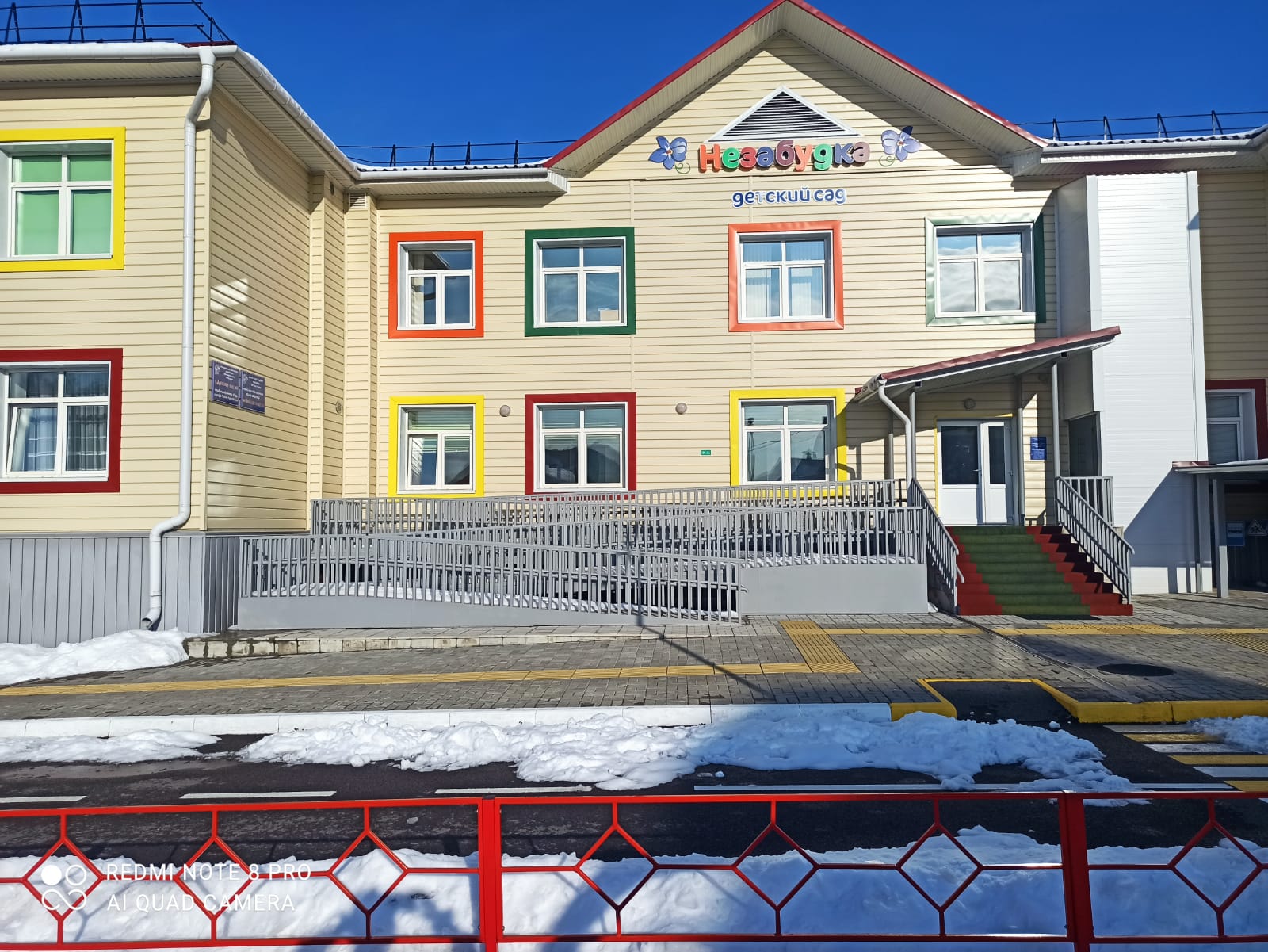 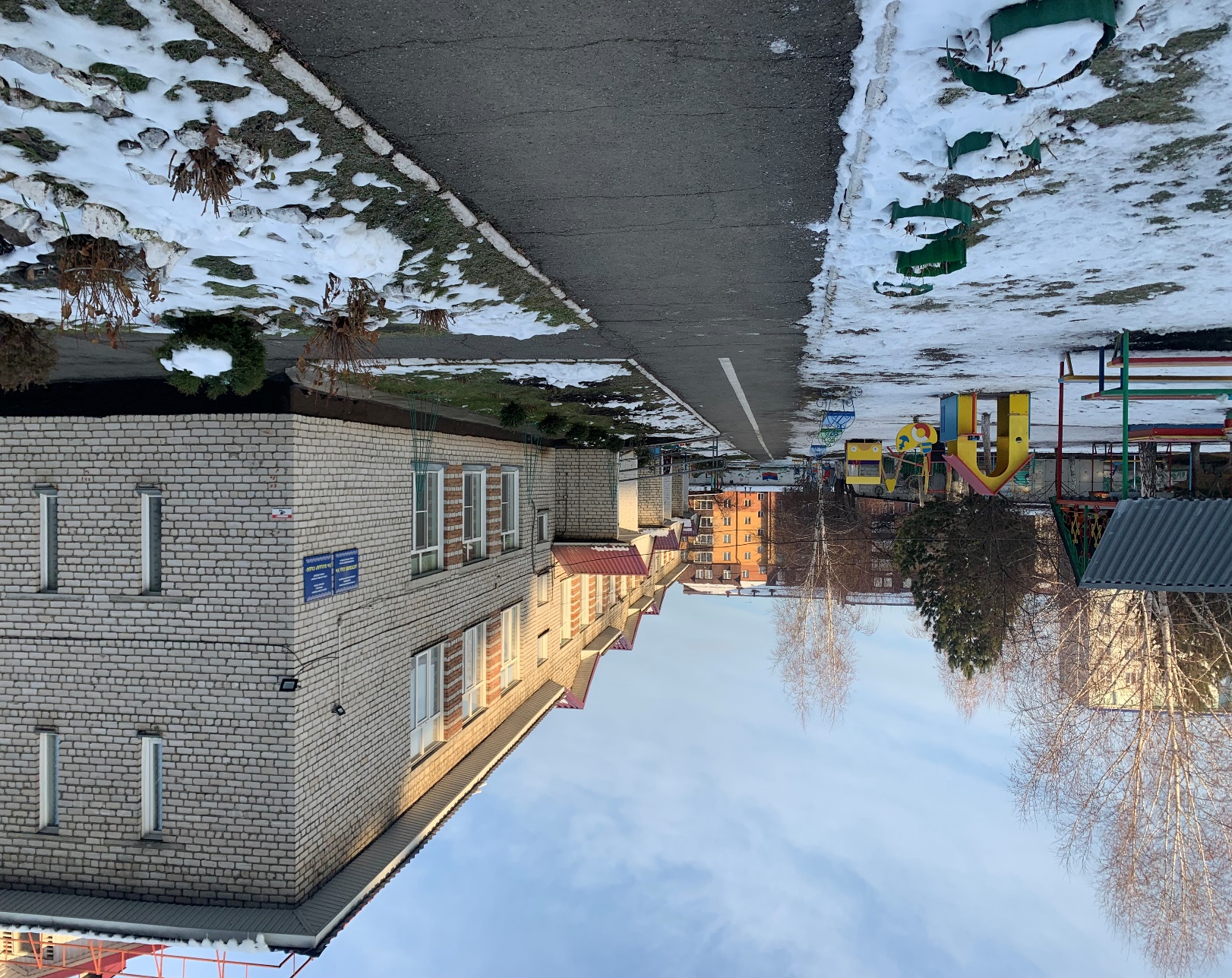 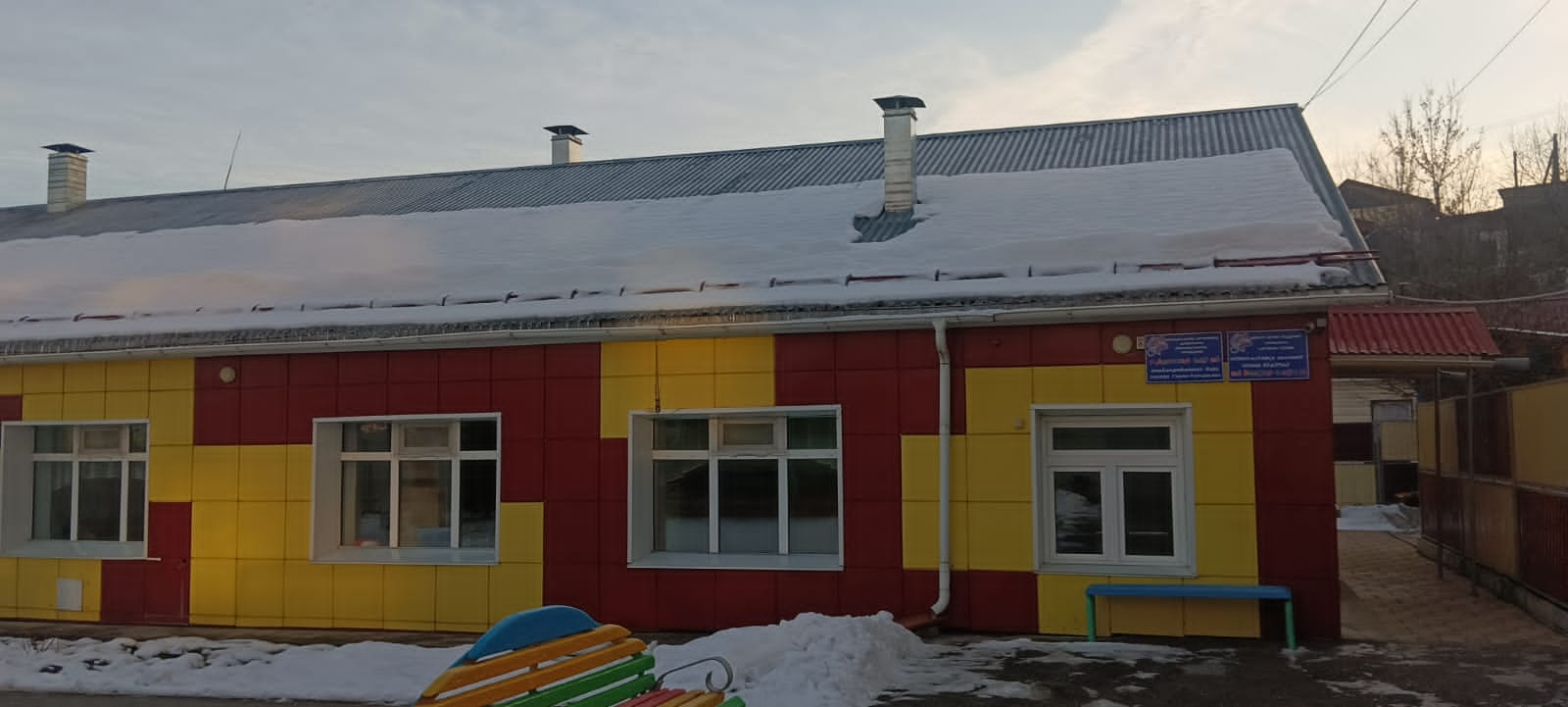 Всего 15 групп. Из них:
2 группы  - комбинированные
3 группы  - раннего возраста
10 групп - общеразвивающей направленности (от 3 до 7 лет)
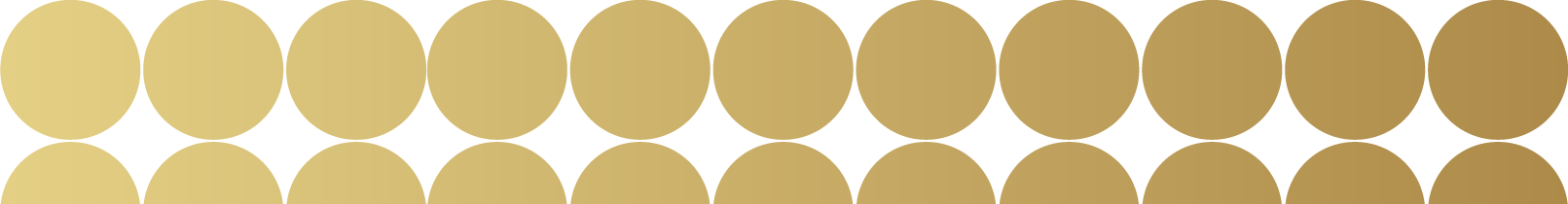 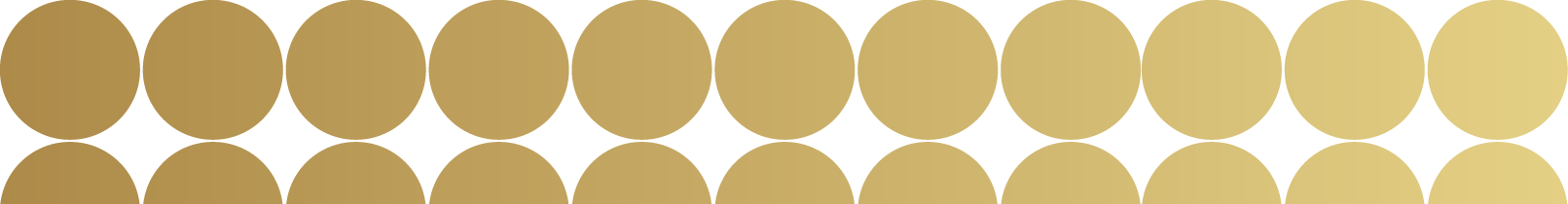 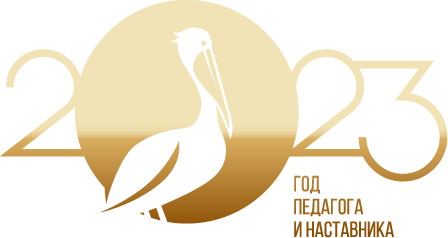 Циклограмма действий сотрудников при зачислении воспитанника, получившего статус  «ОВЗ» в ДОО и дальнейшее его сопровождение в образовательном процессе.
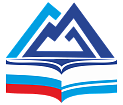 1. Оформление документов при зачислении ребёнка специалистом по кадрам2. Беседа с родителями заведующего ДОО3. Рассмотрение заключения ПМПК на консилиуме ДО, определение ведущего специалиста4. Стартовая (первичная) диагностика ребёнка с ОВЗ специалистами ДО, воспитателями5. Подготовка АОП или ИОМ ведущим специалистом6. Формирование личного дела ведущим специалистом7. Утверждение АОП или ИОМ на психолого-педагогическом консилиуме8. Ознакомление родителей с АОП или ИОМ ведущим специалистом9. Проведение занятий по утверждённому расписанию
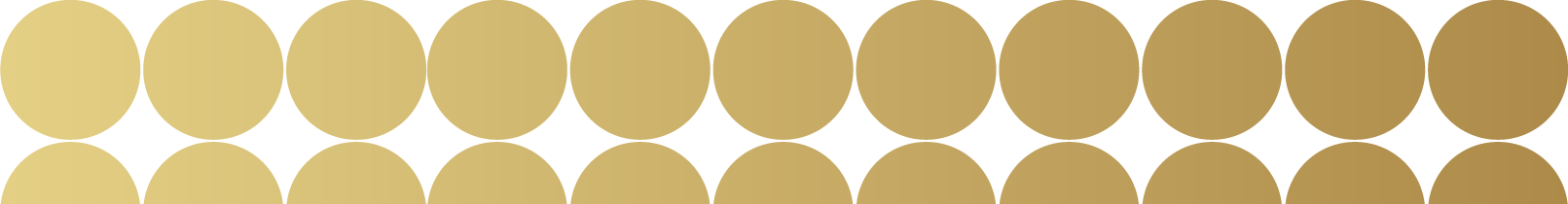 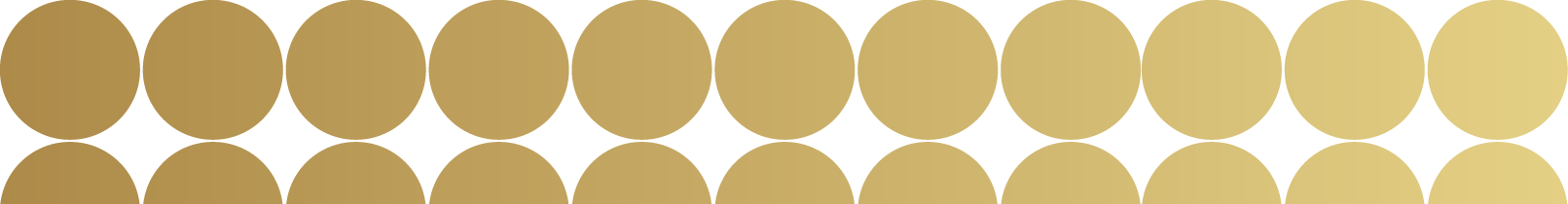 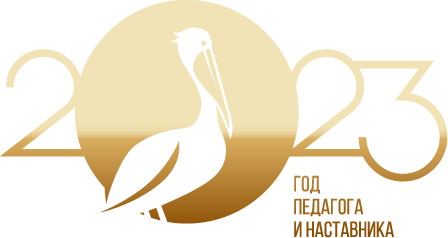 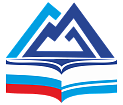 Диагностика1. Специалисты: учитель-логопед, учитель-дефектолог (если необходимо), педагог-психолог, музыкальный руководитель, инструктор по физической культуре2. Воспитатели групп
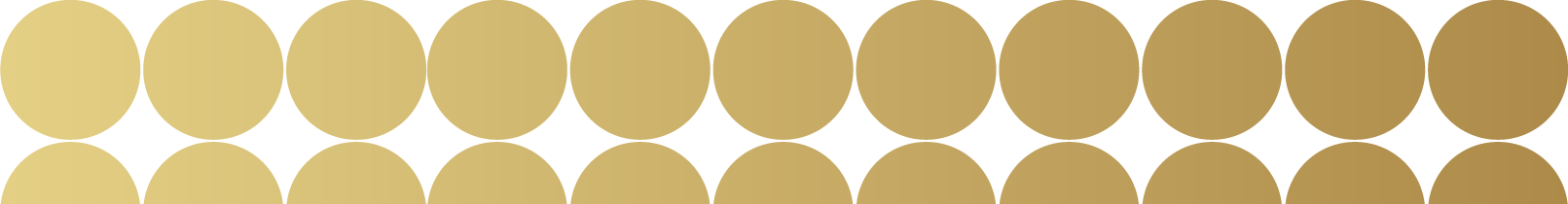 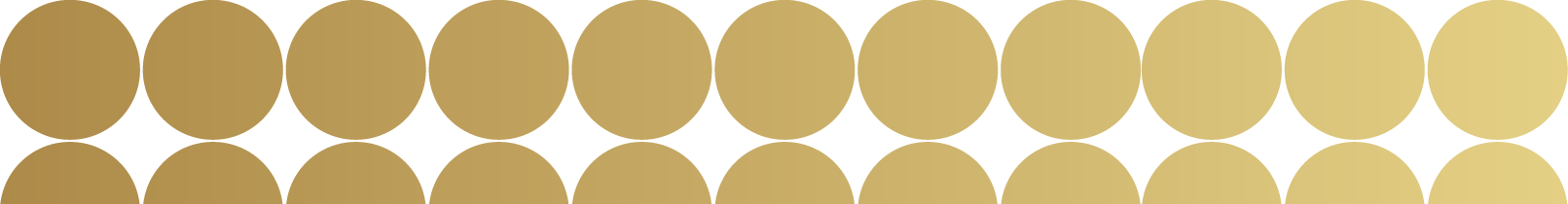 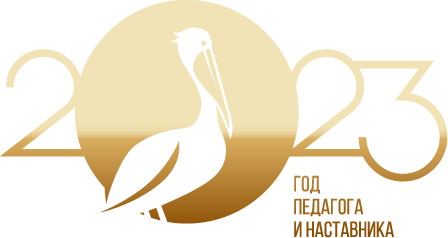 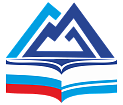 Циклограмма планирования индивидуальной коррекционной работы воспитателей группы общеразвивающей направленности
Ежедневно в режимных моментах (в процессе выполнения гигиенических процедур, принятия пищи, одевания – раздевания, прогулки,  игровой деятельности) решаются задачи:
формирование коммуникативных умений (использование вербальных и невербальных средств общения), развитие диалогической речи
активизация словарного запаса, накопление пассивного словарного запаса, тактичное исправление неверного согласования слов во фразе, использования грамматической конструкции
создание эмоционально-благополучной обстановки в группе, профилактика нежелательного поведения детей
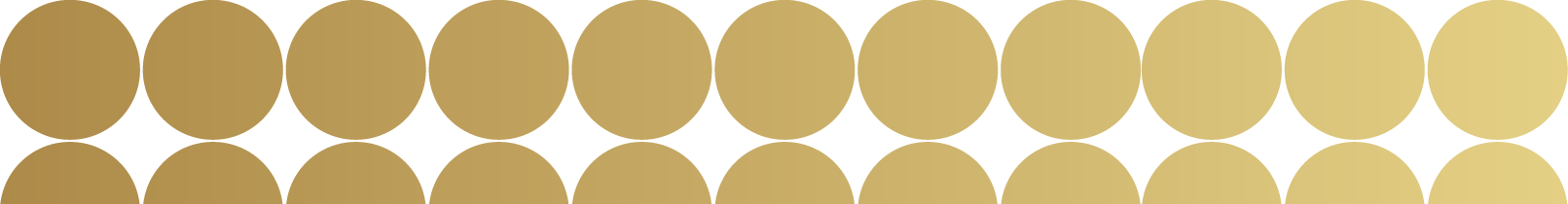 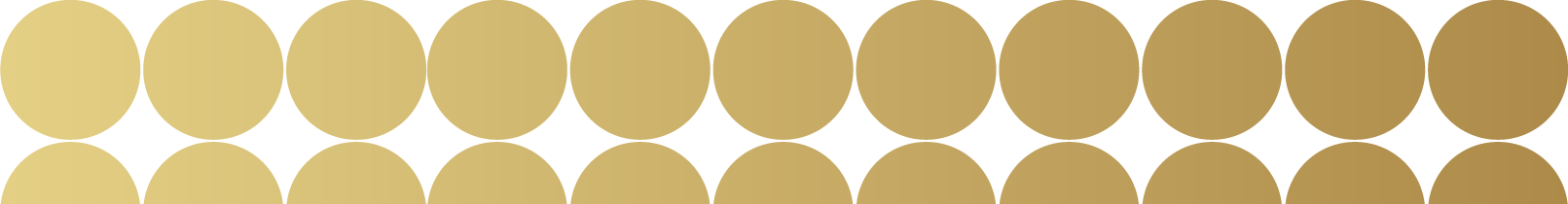 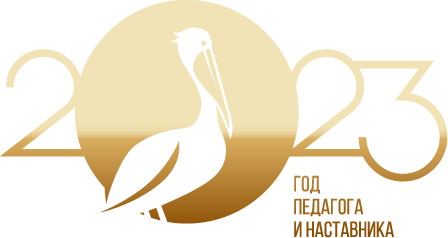 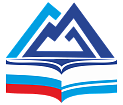 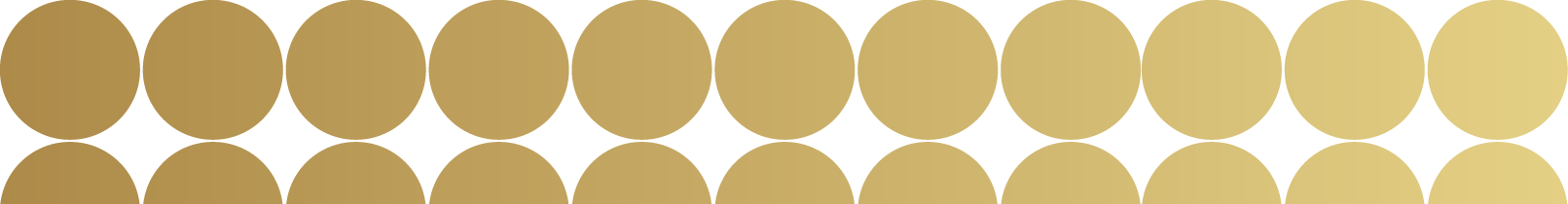 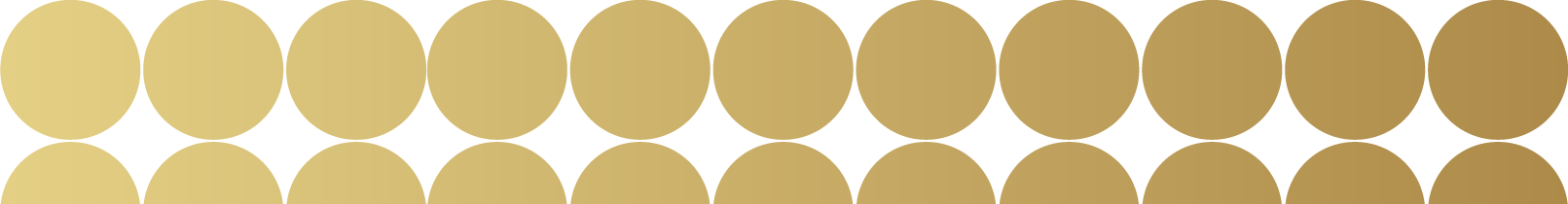 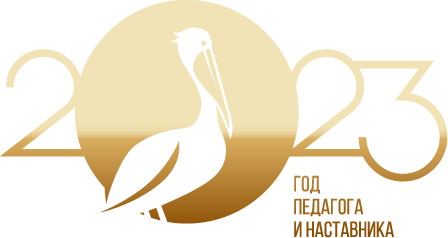 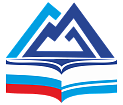 Сопровождение специалистами воспитателей в образовательном процессе:
1. Еженедельные консультации – пятиминутки по интересующим воспитателей вопросам

2. Методическое объединение воспитателей общеобразовательных групп по работе с детьми с ОВЗ
Задачи:
1. Познакомить воспитателей с психолого-педагогическими особенностями детей с ОВЗ (ТНР, ЗПР, НОДА, РАС, нарушение интеллекта)
2. Познакомить воспитателей с особенностями организации и планирования индивидуальной коррекционной работы с детьми с ОВЗ
3. Обеспечить создание условий в группах, необходимых для решения задач реализации АОП. Оказать помощь в организации предметно-пространственной развивающей среды группы и накоплению игрового материала (картотеки). Способствовать обмену опытом.
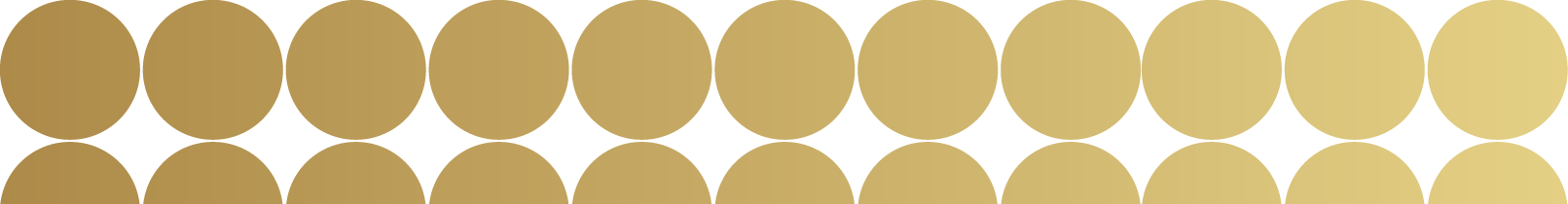 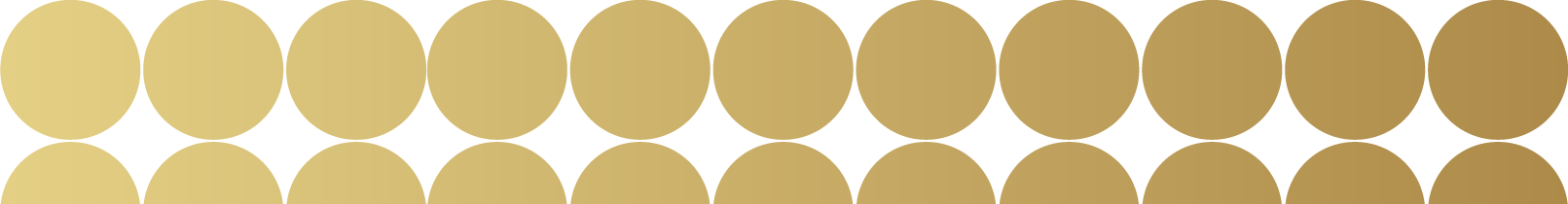 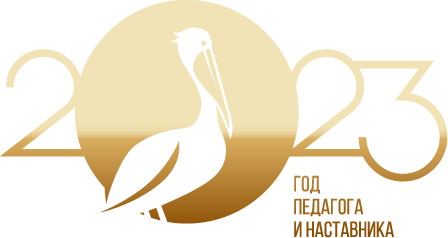 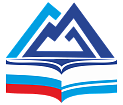 Сопровождение родителей детей с ОВЗ в образовательном процессе
Цель: Вовлечение родителей детей в воспитательно-образовательный процесс, повышение родительской компетентности в вопросах обучения и развития детей с ОВЗ
1. Ознакомление родителей с результатами первичной, промежуточной и итоговой диагностики:
индивидуальные беседы
2. Проведение консультаций по освоению  АОП дошкольного образования и вовлечение в совместную коррекционно-развивающую деятельность с детьми:
индивидуальные консультации
посещение занятий
использование мессенджеров для общения с родителями
3. Создание условий для социализации детей в обществе, инклюзия в среду нормально развивающихся сверстников:
организация совместных праздников и досугов
совместная проектная деятельность
участие в конкурсах, выставках поделок
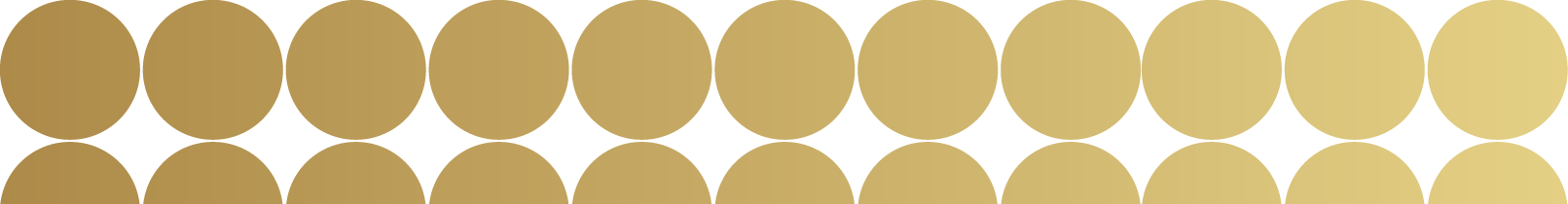 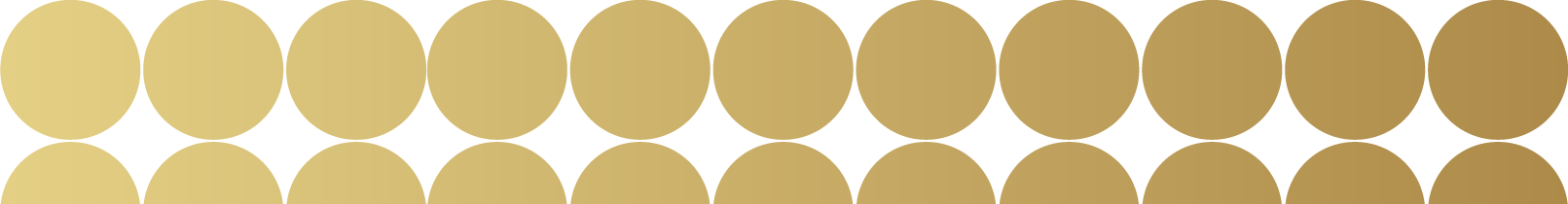 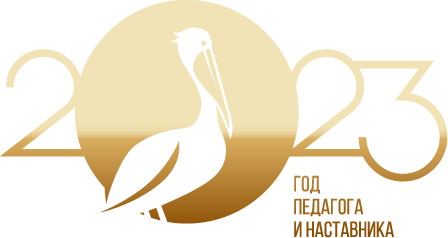 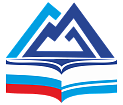 Условия эффективности психолого-педагогического сопровождения ребёнка с ОВЗ
СОТРУДНИЧЕСТВО СПЕЦИАЛИСТОВ В СОПРОВОЖДЕНИИ РЕБЁНКА 
С ОВЗ
МЕТОДИЧЕСКАЯ ПОДДЕРЖКА ВОСПИТАТЕЛЕЙ СПЕЦИАЛИСТАМИ
ЭФФЕКТИВНОСТЬ ПСИХОЛОГО-ПЕДАГОГИЧЕСКОГО СОПРОВОЖДЕНИЯ РЕБЁНКА С ОВЗ В ДОО
ВЗАИМОСВЯЗЬ СПЕЦИАЛИСТОВ И ВОСПИТАТЕЛЕЙ С РОДИТЕЛЯМИ
ГРАМОТНАЯ ИНДИВИДУАЛЬНАЯ КОРРЕКЦИОННАЯ РАБОТА ВОСПИТАТЕЛЕЙ С ДЕТЬМИ
 С ОВЗ
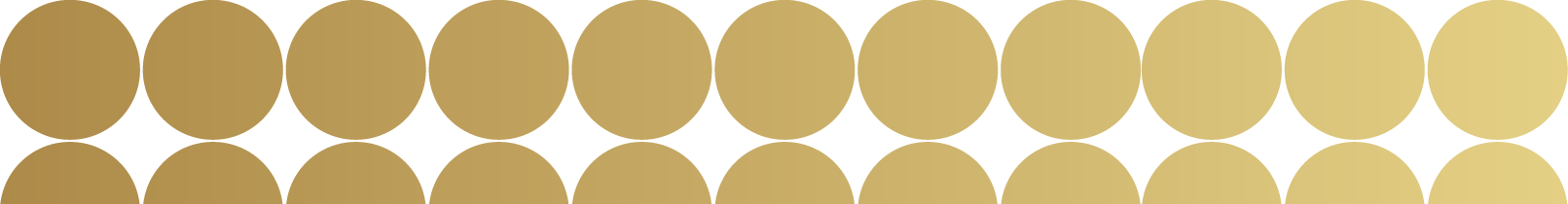 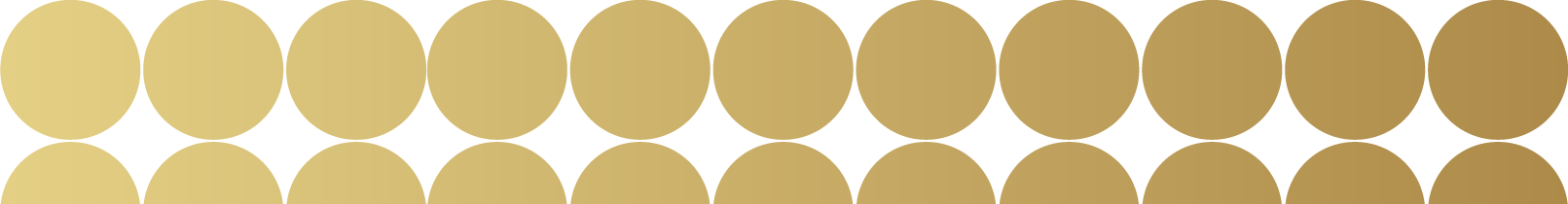